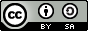 This work is licensed under a Creative Commons Attribution-ShareAlike 4.0 International License. This presentation is released under Creative Commons-A6ribute,on 4.0 License. You are free to use, distribute and modify it ,
including for commercial purposes, provided you acknowledge the source.
Module 1 Overview of operating System
CS-2013 
Operating System
Lecture 3
Operating System Concepts
Topics to be Cover
Operating System Structure
System Components.
Operating System Services.
System Calls.
System Programs.
OS Kernel and Shell
Operating System Concepts
A. Common System Components
1. Process Management
A process is a program in execution.  
A process needs certain resources, including CPU time, memory, files, and I/O devices, to accomplish its task.
The operating system is responsible for the following activities in connection with process management.
Process creation and deletion.
process suspension and resumption.
Provision of mechanisms for:
process synchronization
process communication
Operating System Concepts
2. Main-Memory Management
Memory is a large array of words or bytes, each with its own address.  
It is a repository of quickly accessible data shared by the CPU and I/O devices.
Main memory is a volatile storage device.  
It loses its contents in the case of system failure.
The operating system is responsible for the following activities in connections with memory management:
Keep track of which parts of memory are currently being used and by whom.
Decide which processes to load when memory space becomes available.
Allocate and deallocate memory space as needed.
Operating System Concepts
3. File Management
A file is a collection of related information defined by its creator.  Commonly, files represent programs (both source and object forms) and data.
The operating system is responsible for the following activities in connections with file management:
File creation and deletion.
Directory creation and deletion.
Support of primitives for manipulating files and directories.
Mapping files onto secondary storage.
File backup on stable (nonvolatile) storage media.
Operating System Concepts
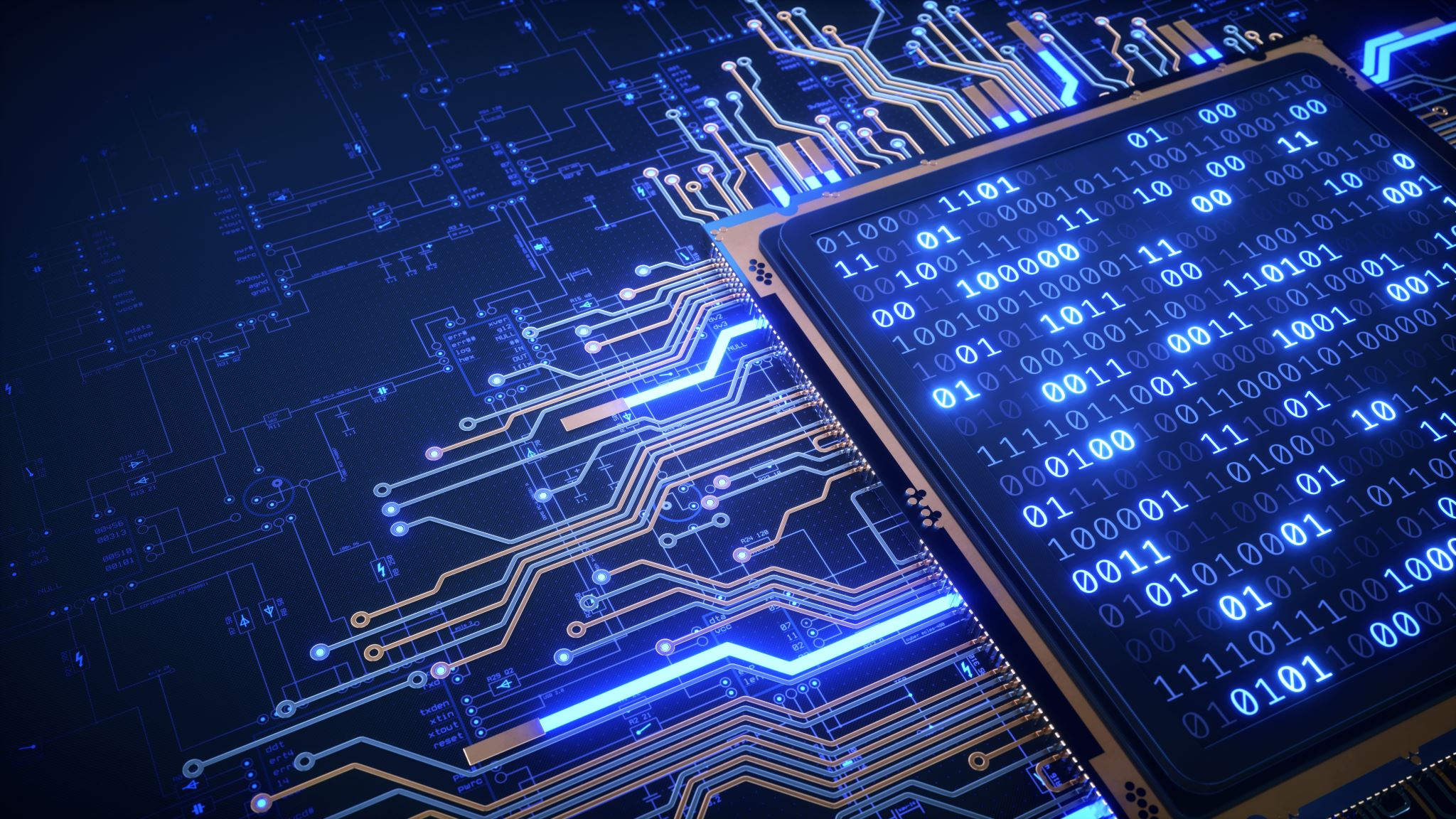 4. I/O System Management
The I/O system consists of:
A buffer-caching system 
A general device-driver interface
Drivers for specific hardware devices
Operating System Concepts
5. Secondary-Storage Management
Operating System Concepts
6. Networking (Distributed Systems)
Operating System Concepts
7. Protection System
Protection refers to a mechanism for controlling access by programs, processes, or users to both system and user resources.
The protection mechanism must: 
distinguish between authorized and unauthorized usage.
specify the controls to be imposed.
provide a means of enforcement.
Operating System Concepts
8. Command-Interpreter System
Many commands are given to the operating system by control statements which deal with:
process creation and management
I/O handling
secondary-storage management
main-memory management
file-system access 
protection 
networking
Operating System Concepts
Command-Interpreter System (Cont.)
The program that reads and interprets control statements is called variously:
command-line interpreter
shell (in UNIX)

	 Its function is to get and execute the next command statement.
Operating System Concepts
B. Operating System Services
An operating system provides an environment for the execution of programs. It provides certain services to programs and to the users of those programs. The specific services provided, of course, differ from one operating system to another, but we can identify common classes.
Operating System Concepts
Additional Operating System Functions
Additional functions exist not for helping the user, but rather for ensuring efficient system operations.

Resource allocation – allocating resources to multiple users or multiple jobs running at the same time.
Accounting – keep track of and record which users use how much and what kinds of computer resources for account billing or for accumulating usage statistics.
Protection – ensuring that all access to system resources is controlled.
Operating System Concepts